倉敷市・高梁川流域ＳＤＧｓパートナー
高梁川流域SDGsアクションフェア
出展のご意向に関する回答フォーム
誠にお手数ですが、出展のご意向に関するご回答を
締切　６月２０日（金）１７:００までに
GoogleFoam
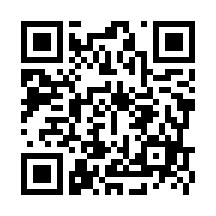 →GoogleFoam　：　https://forms.gle/MZYCY1Sr49qubxhq8
　　→　メール　： kura_sdgs_event@vis-a-vis.co.jp　
　　→ファックス： ０８６－４２２－２６３６　　　いずれかでご返送下さい。
●備考
　 出展者多数の場合は抽選とさせていただきます。
　 出展の詳細につきましては、追ってご案内させていただきます。
【お問い合わせ・返送先】    株式会社ビザビ　倉敷支社　（担当／杉田・藤原）
                                                 〒710-0824　倉敷市白楽町412－1　
TEL：086-422-2635　 FAX：086-422-2636
ご検討の程、よろしくお願い申し上げます。